Josef lädt 
die Brüder ein
Eine Geschichte zum Nachdenken
- erzählt mit biblischen Erzählfiguren
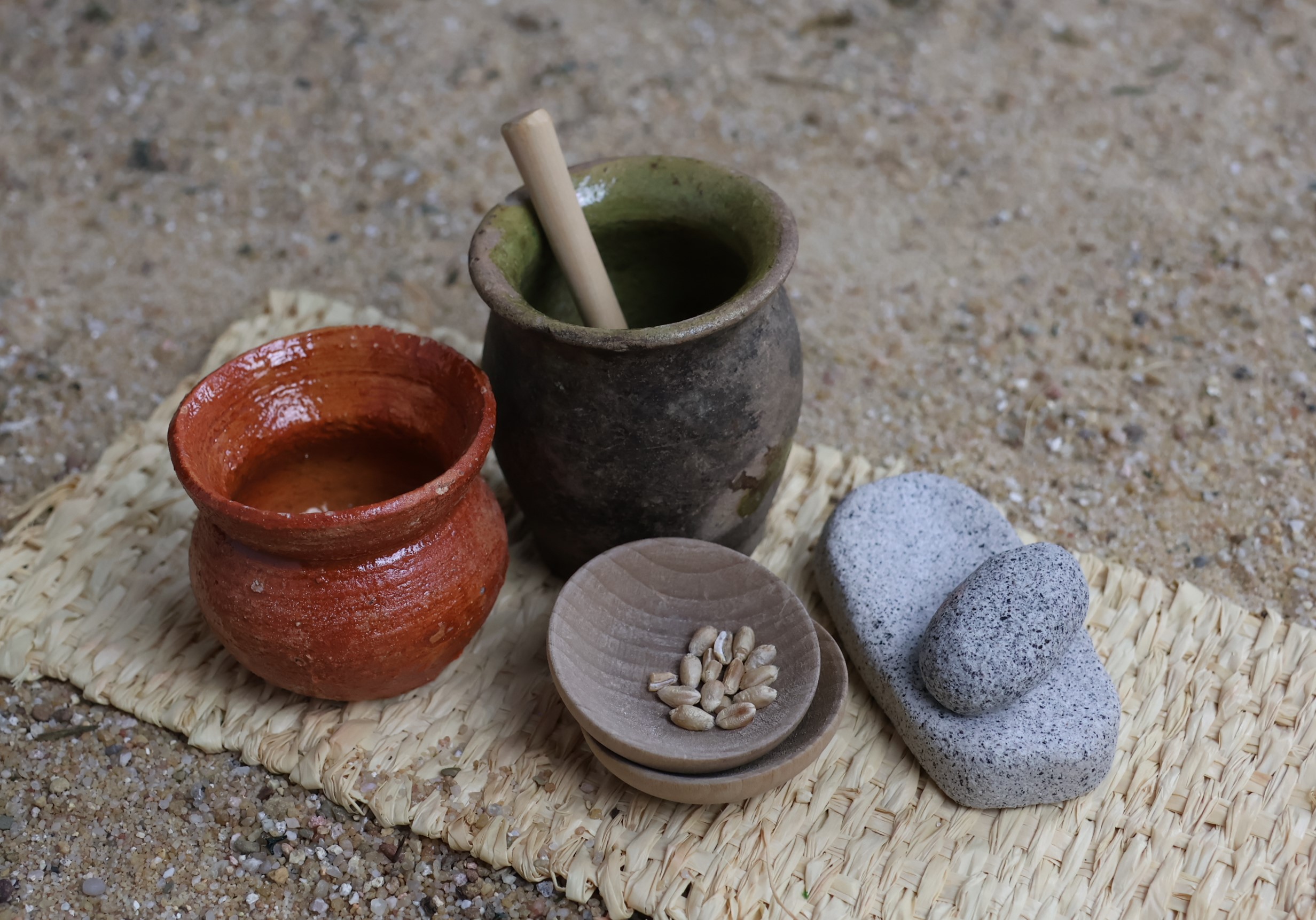 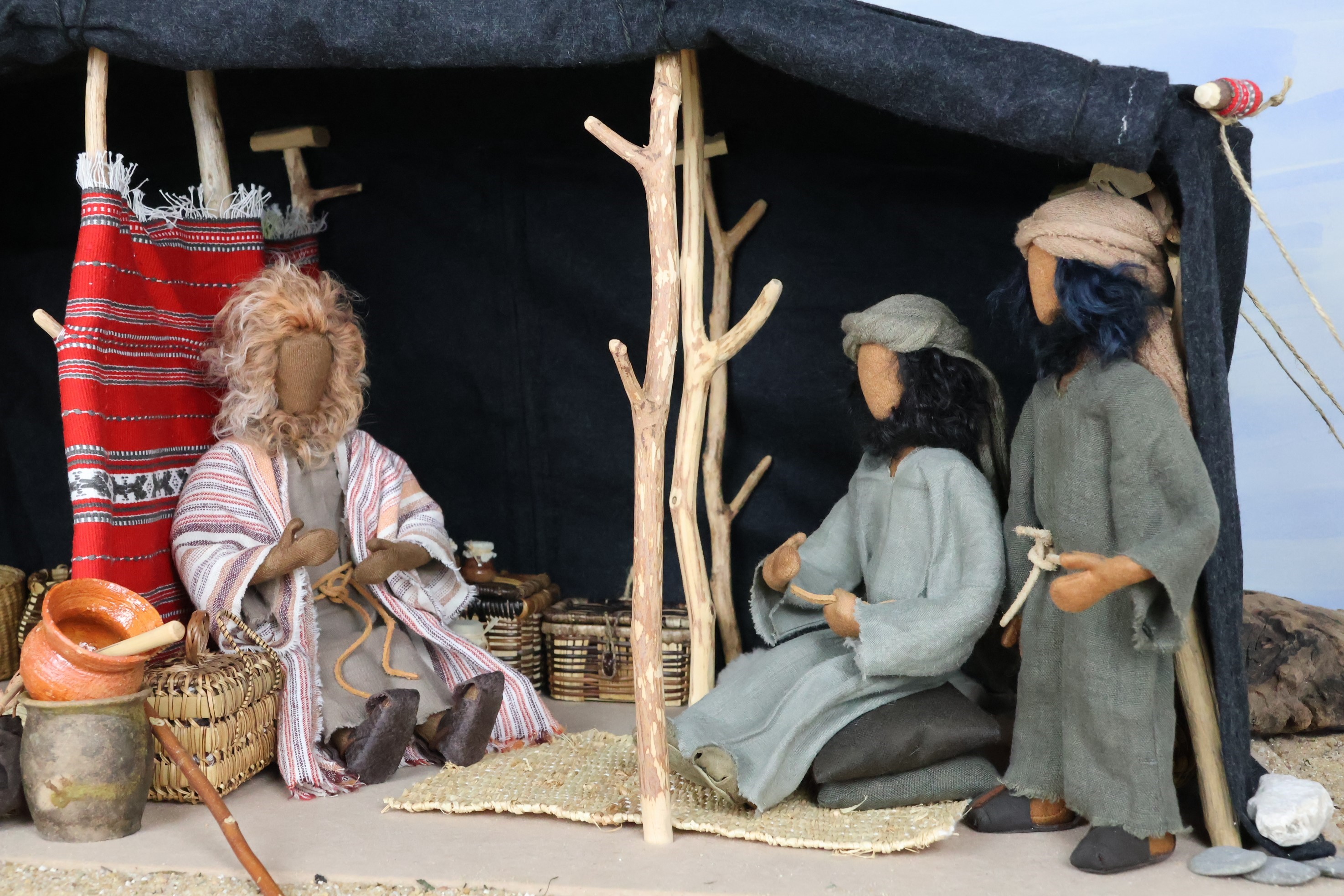 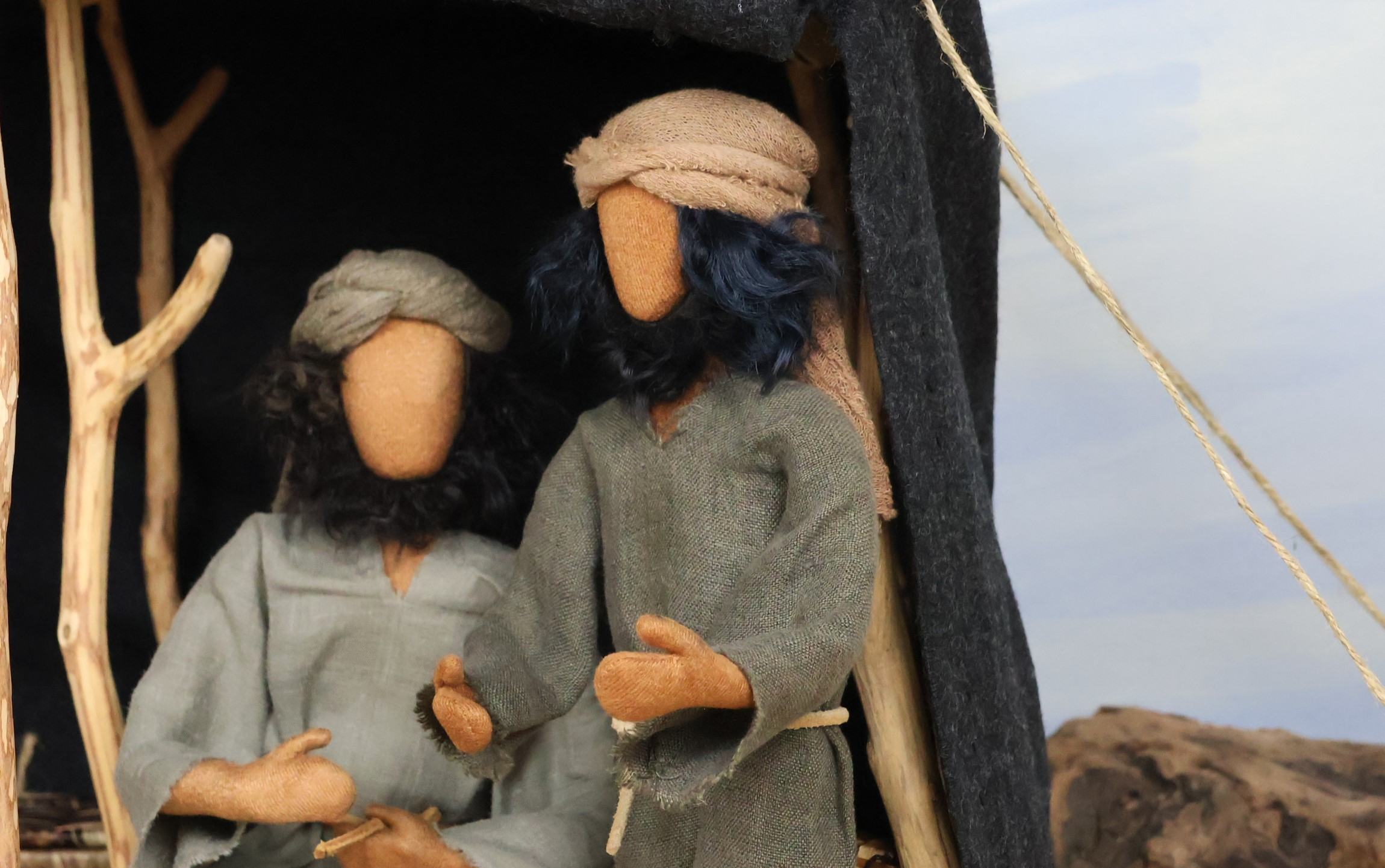 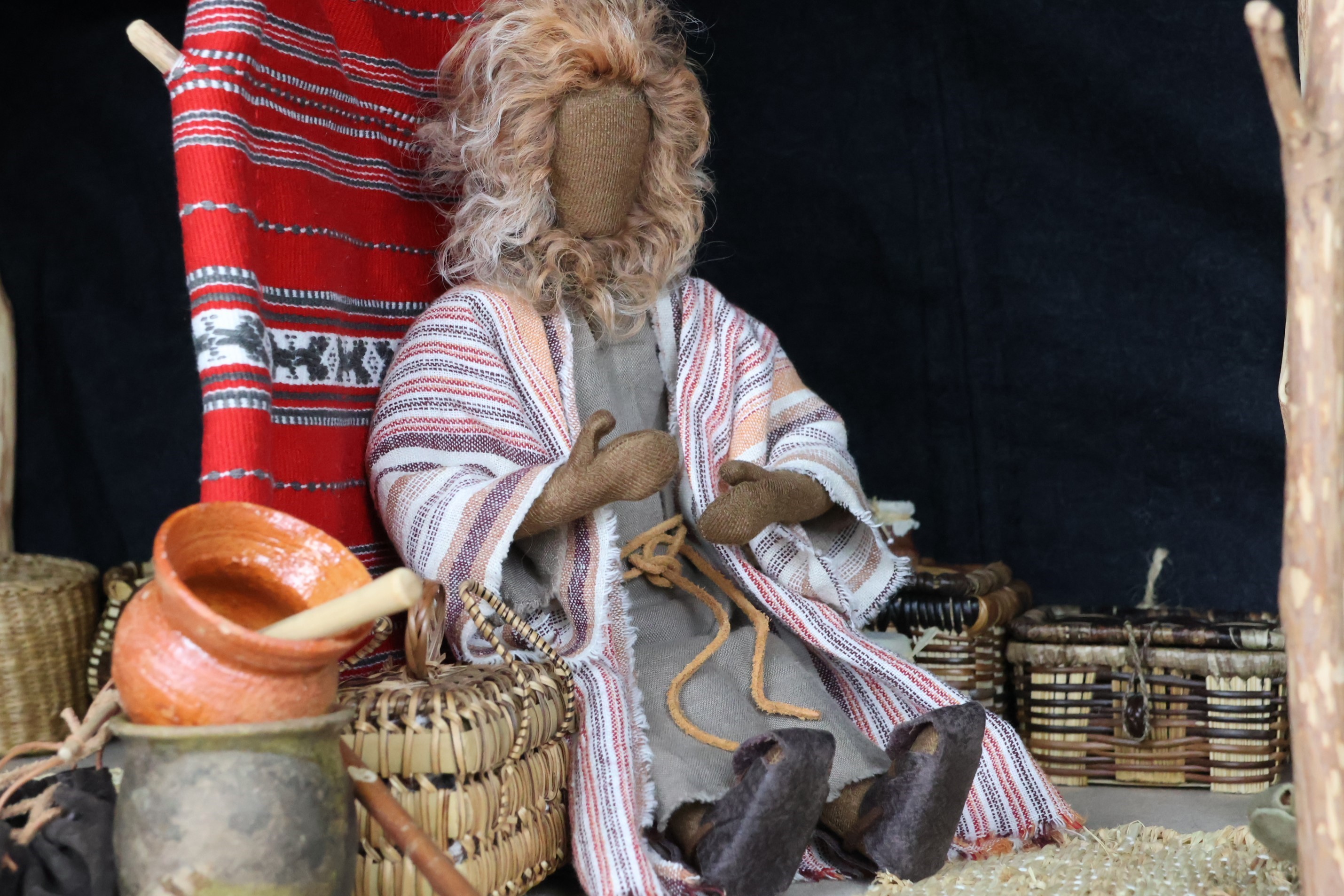 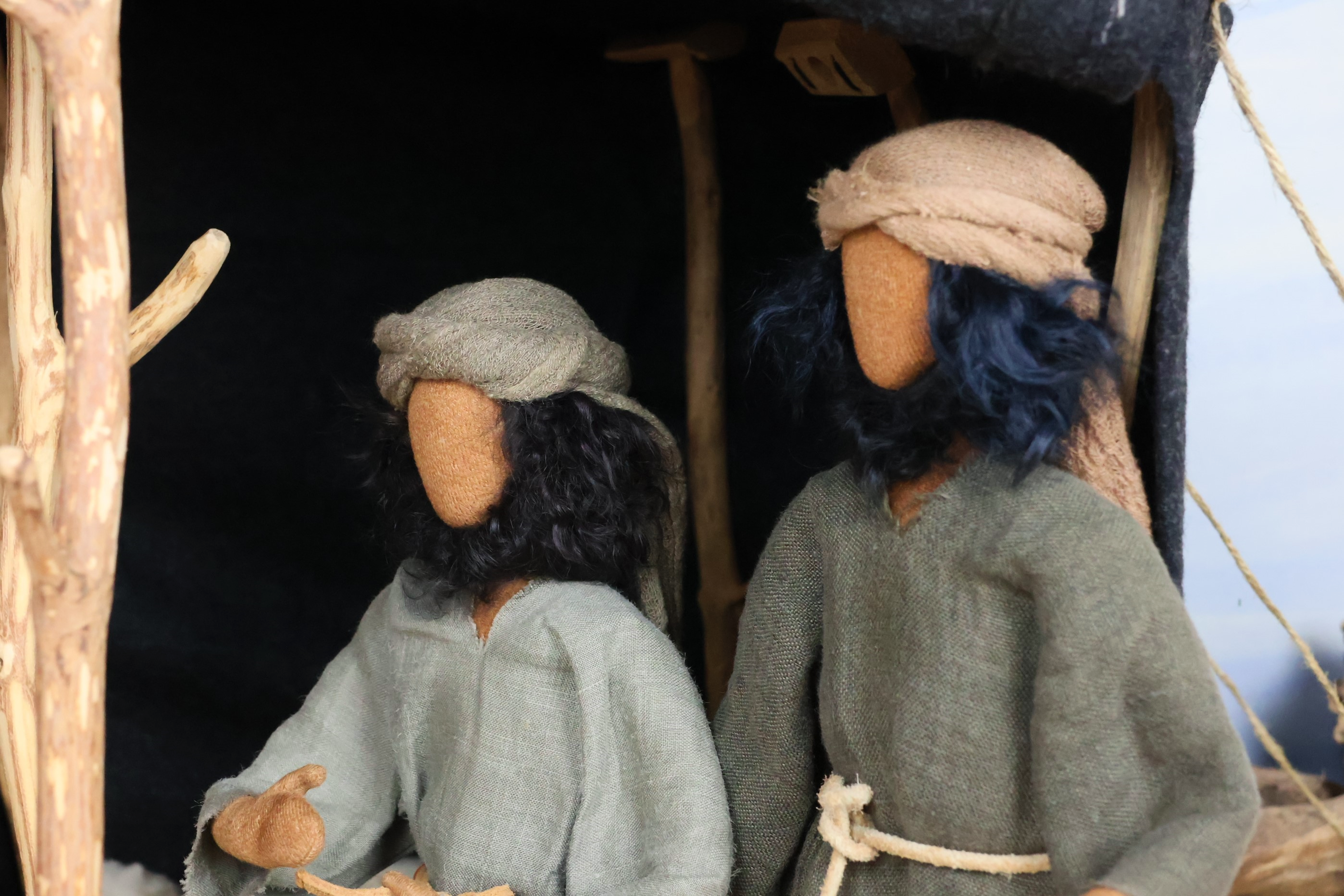 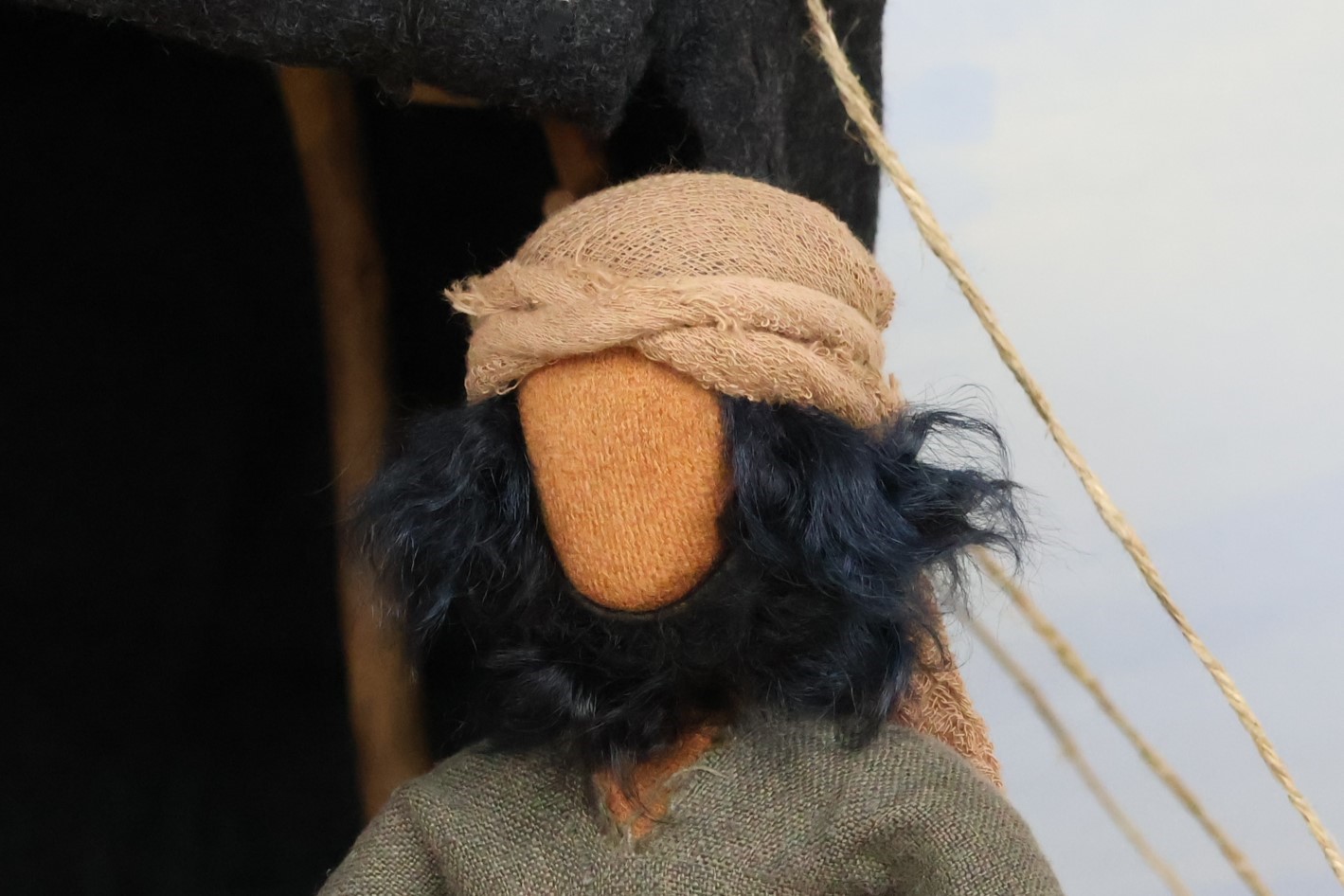 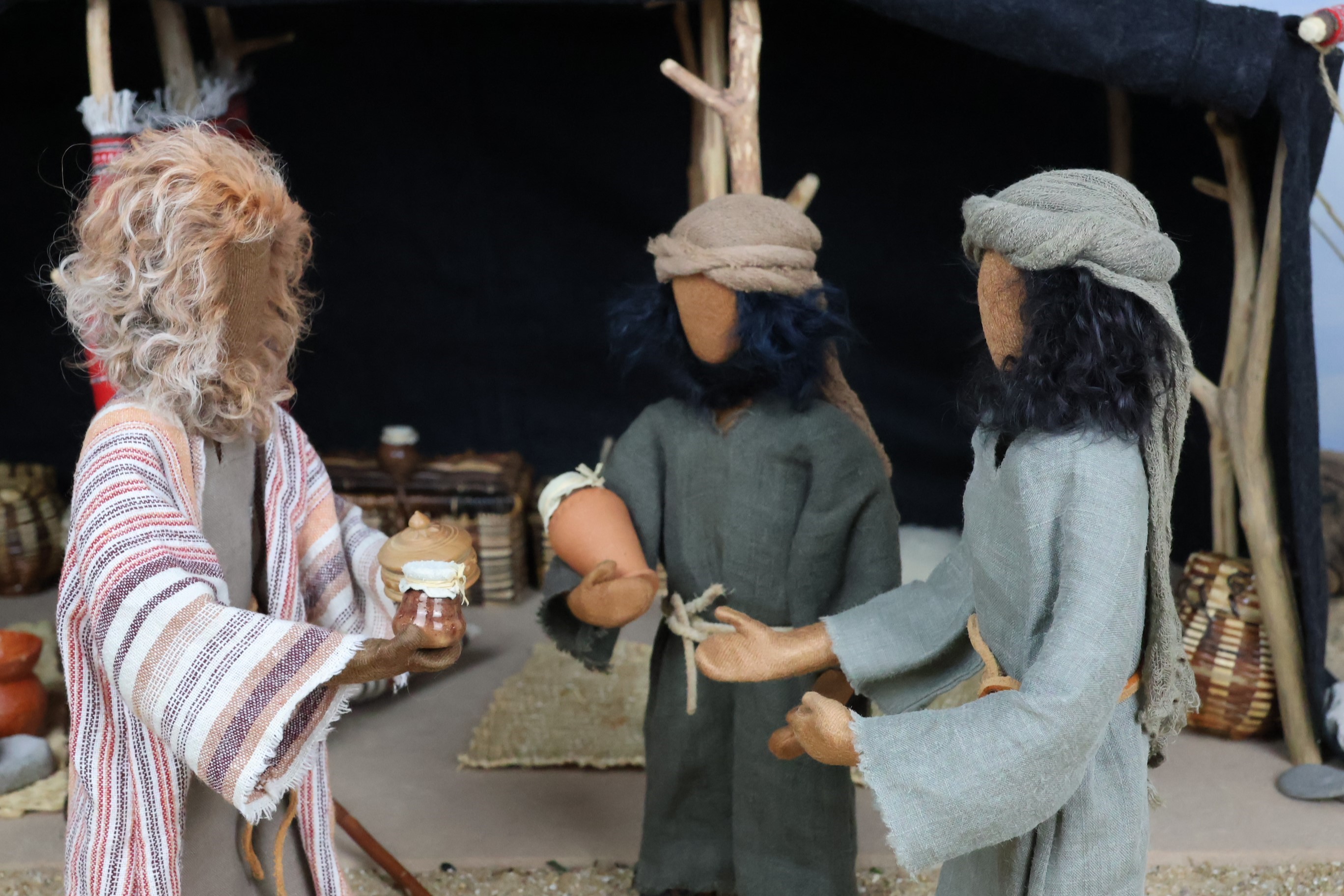 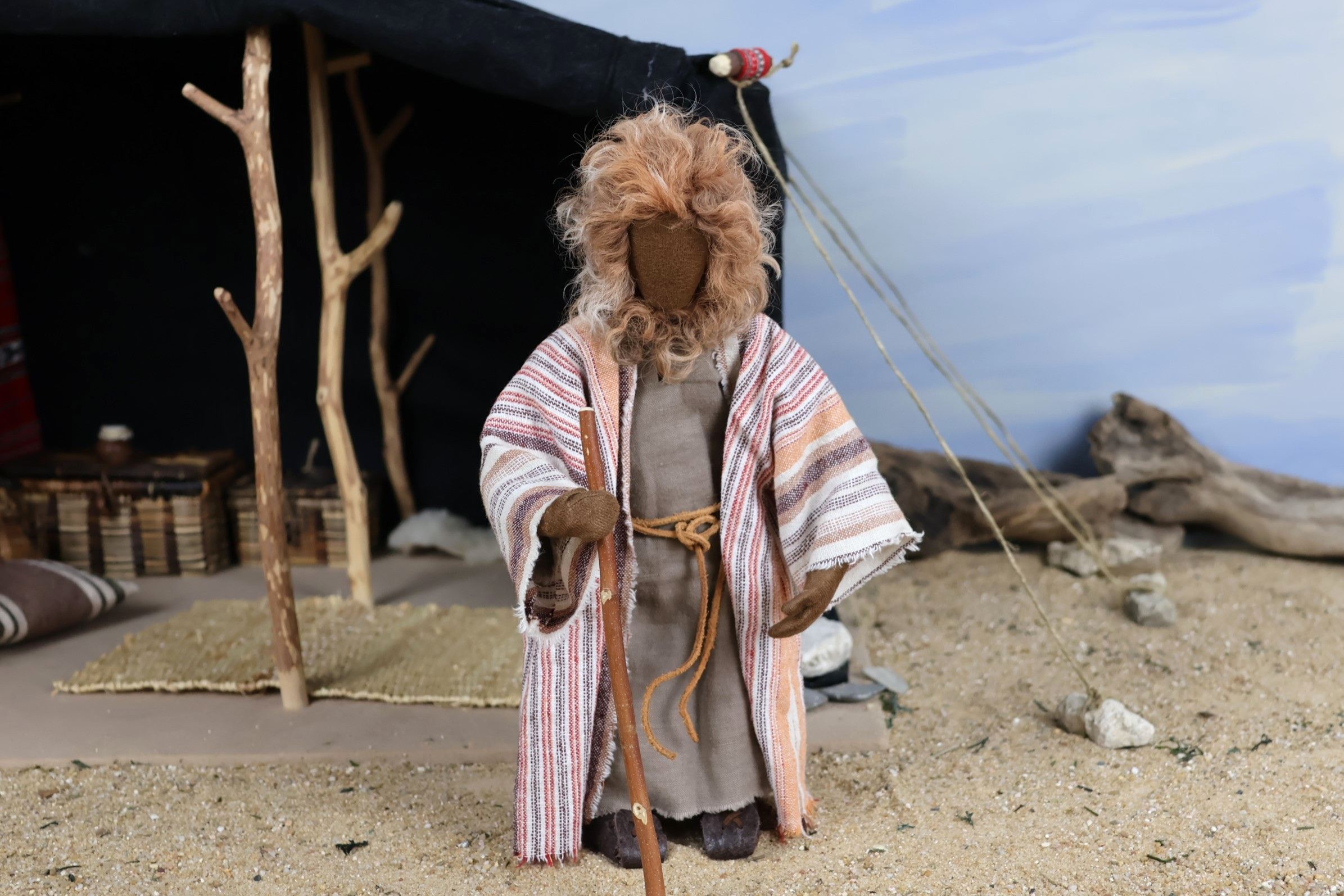 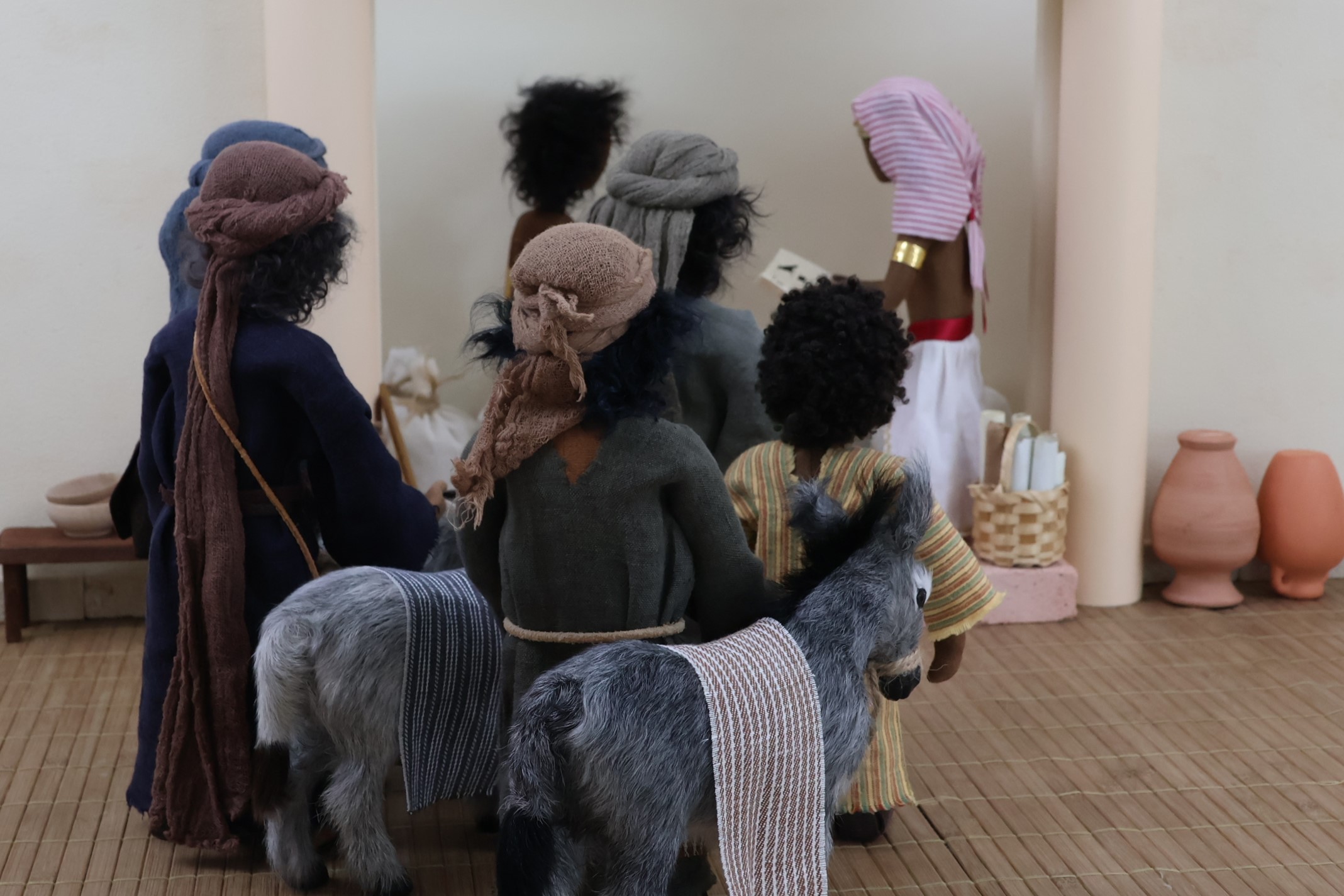 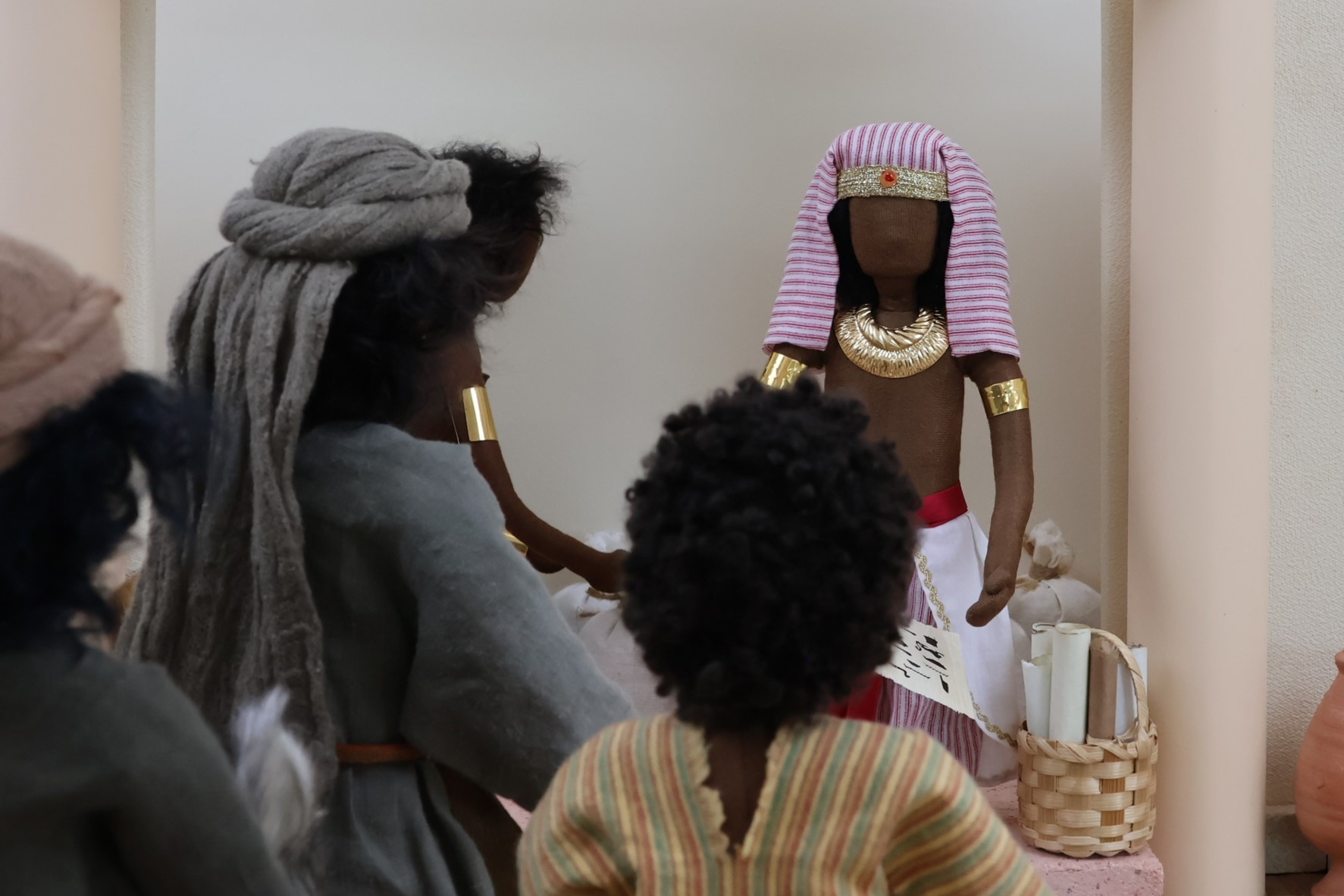 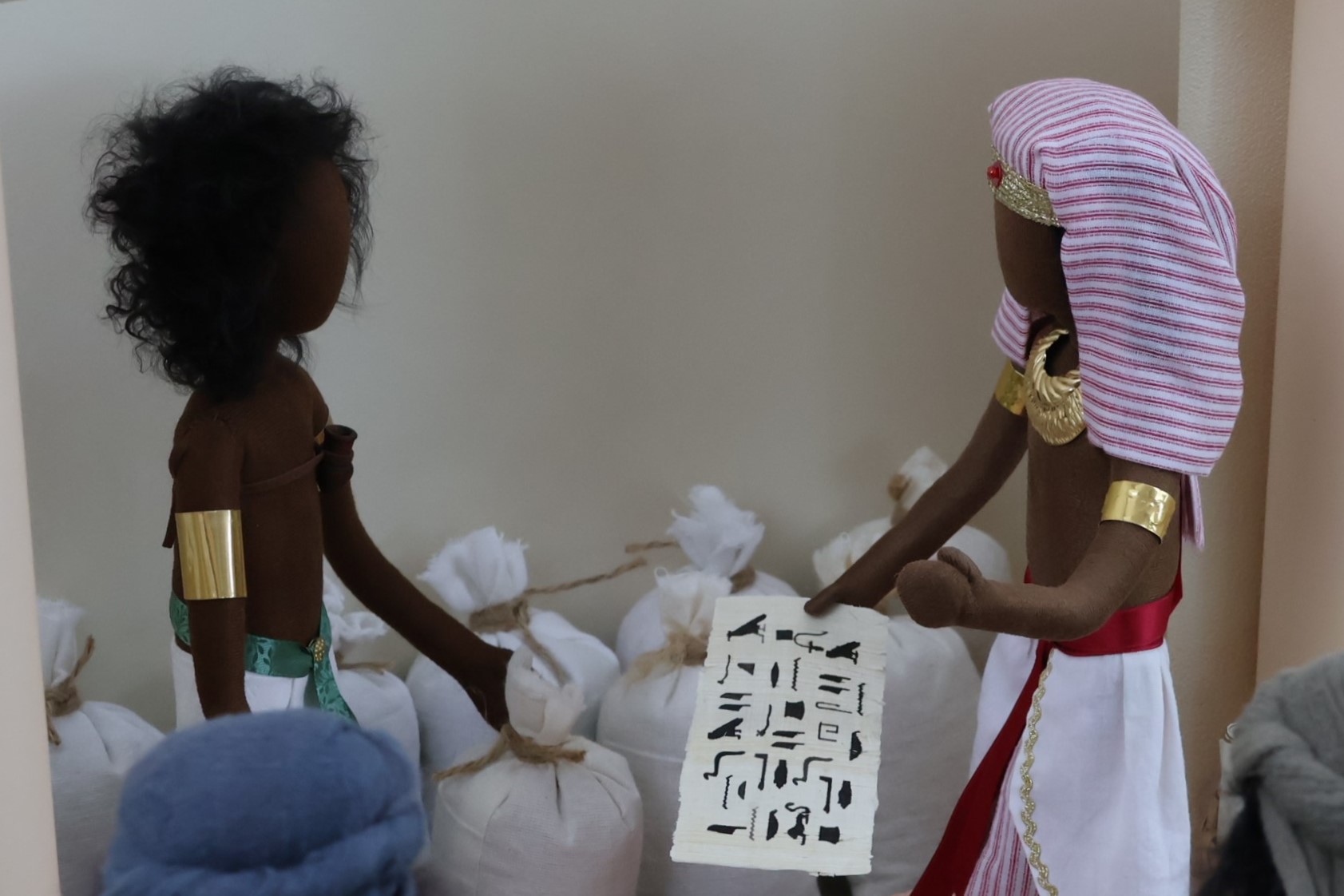 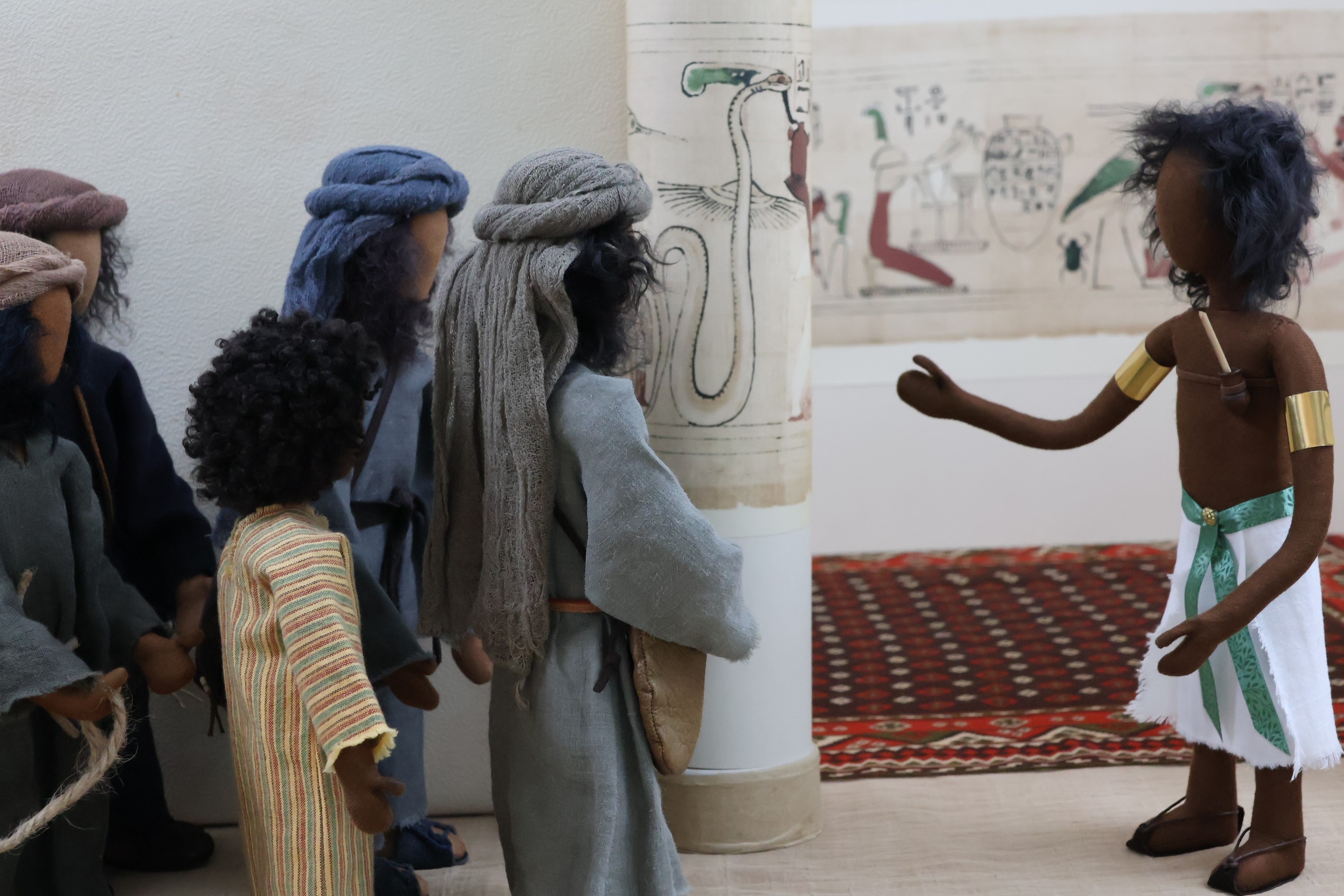 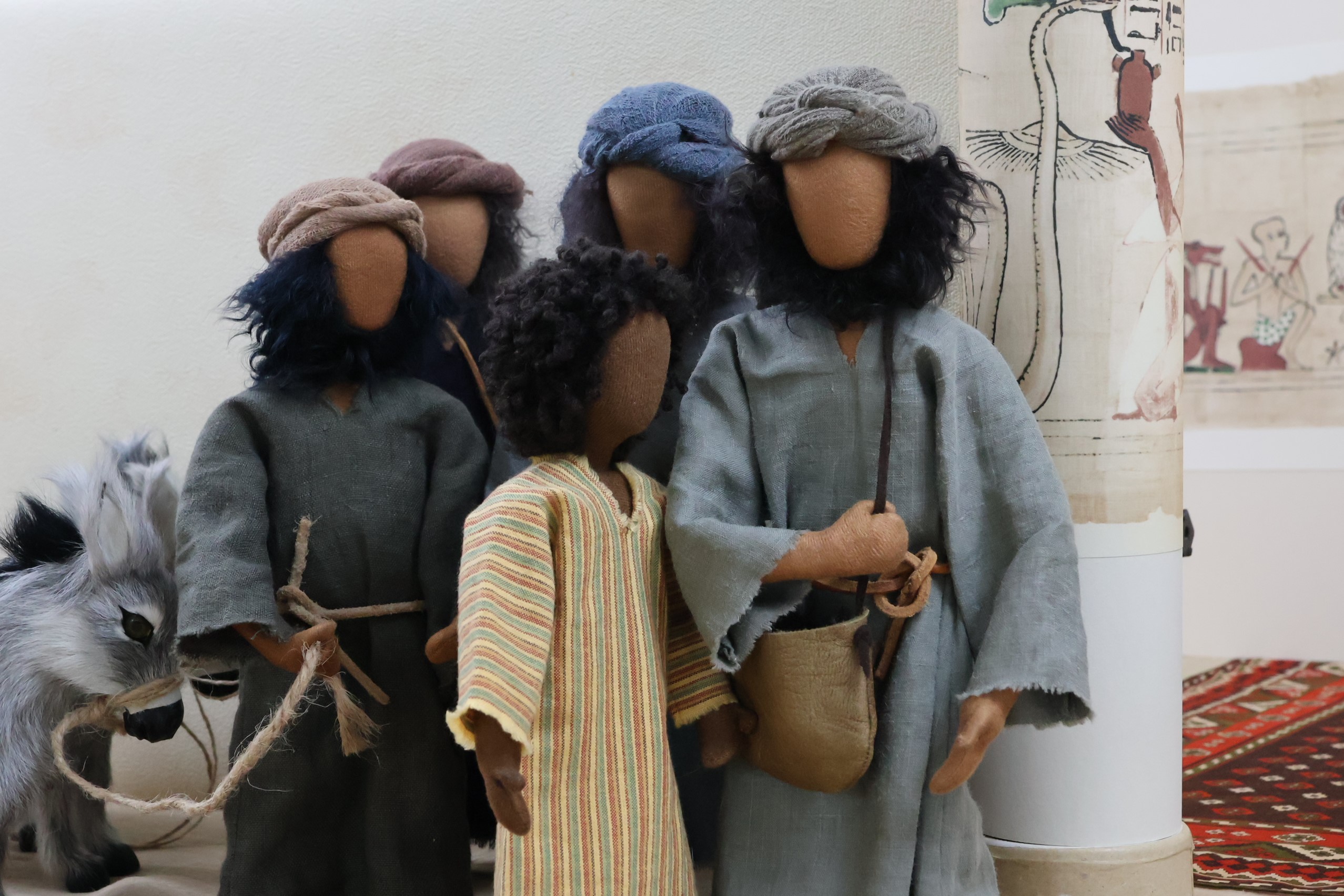 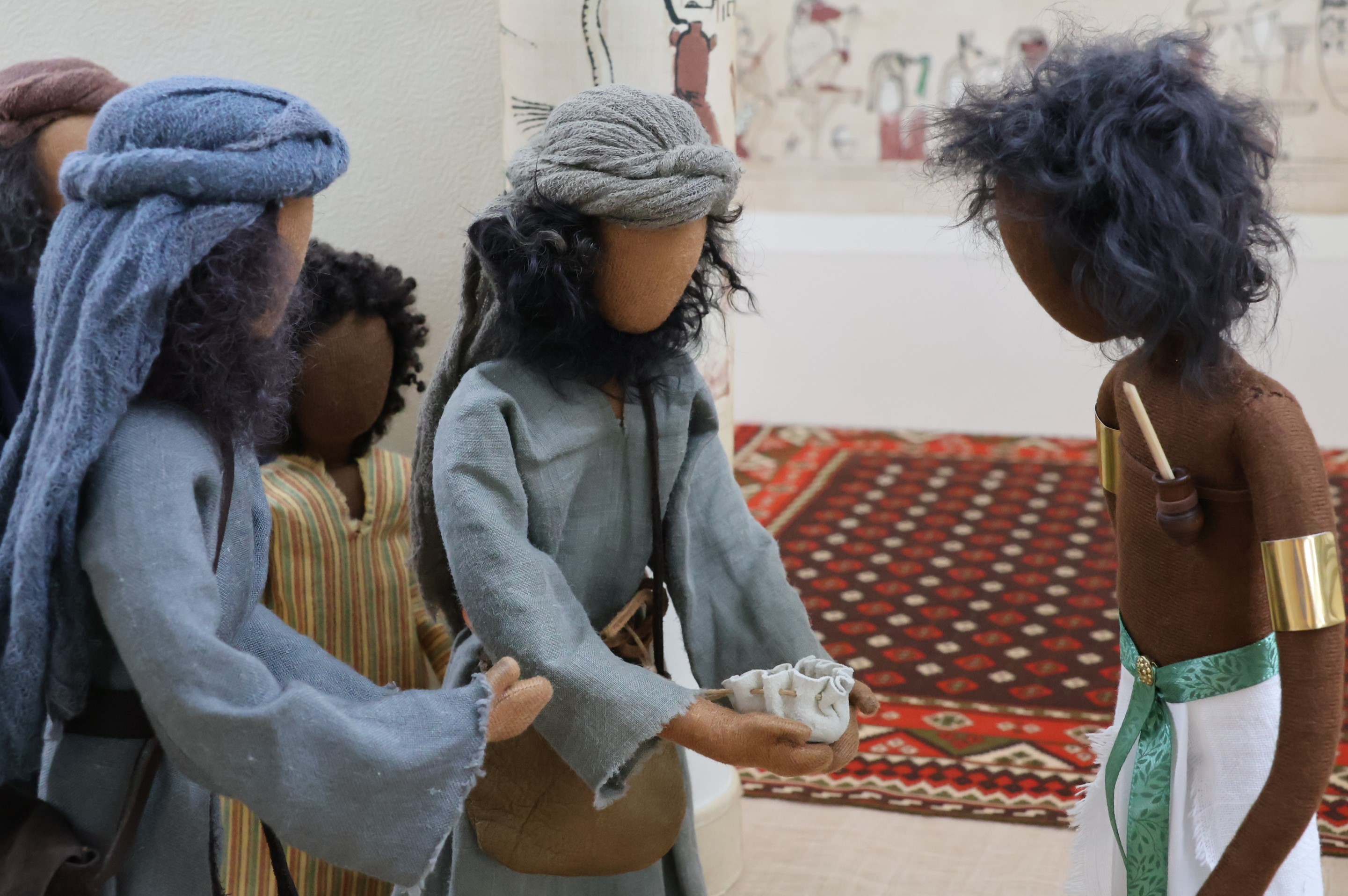 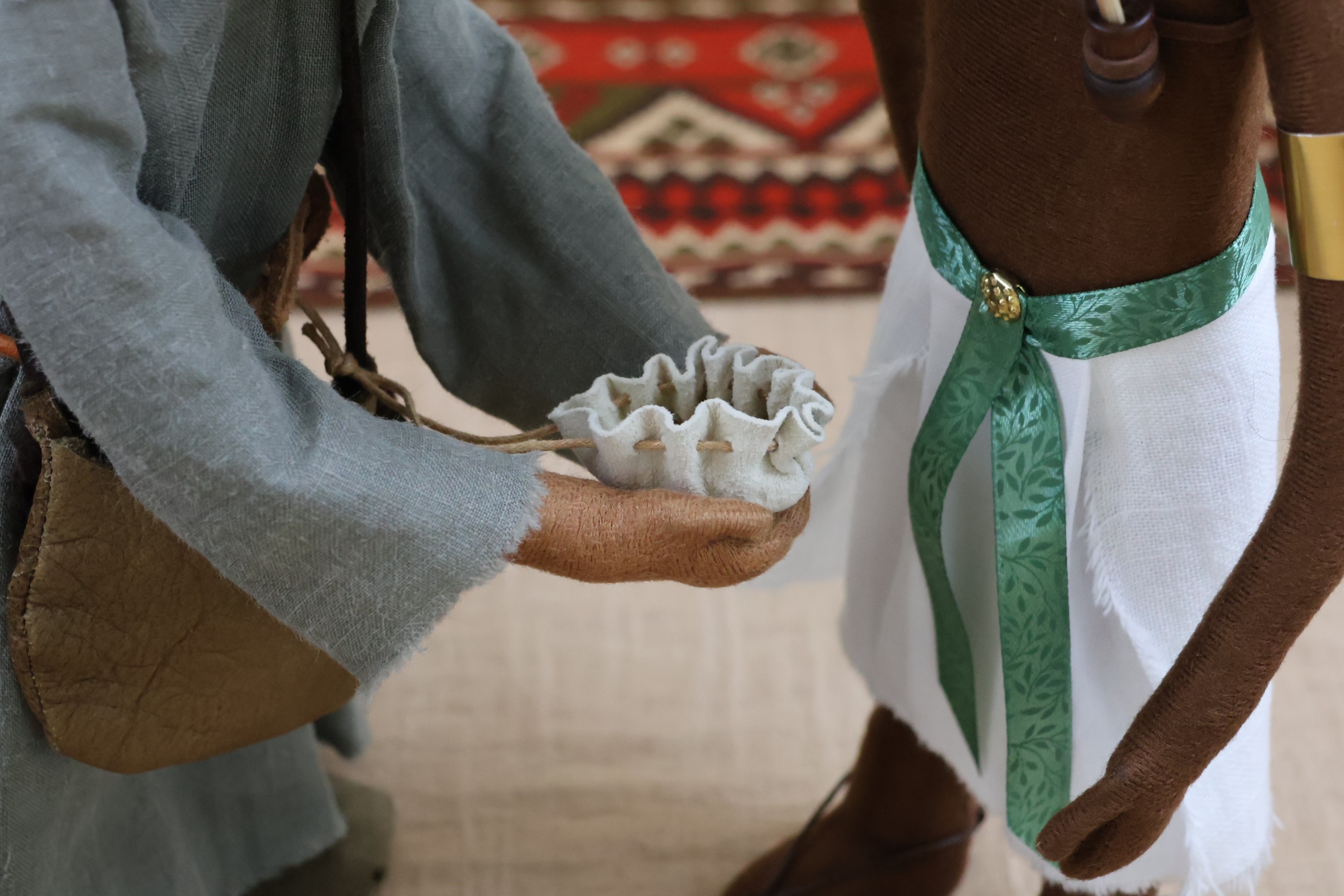 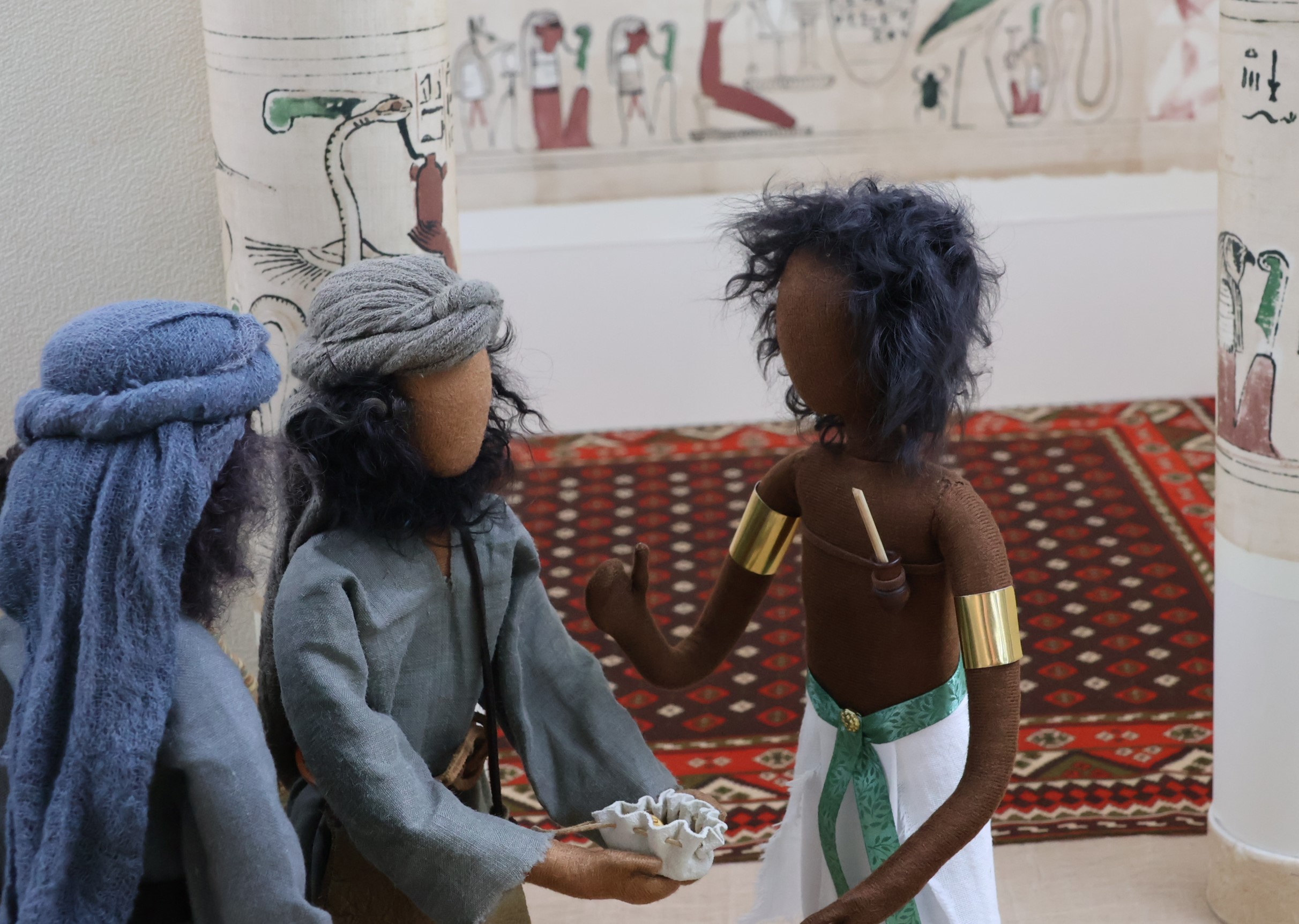 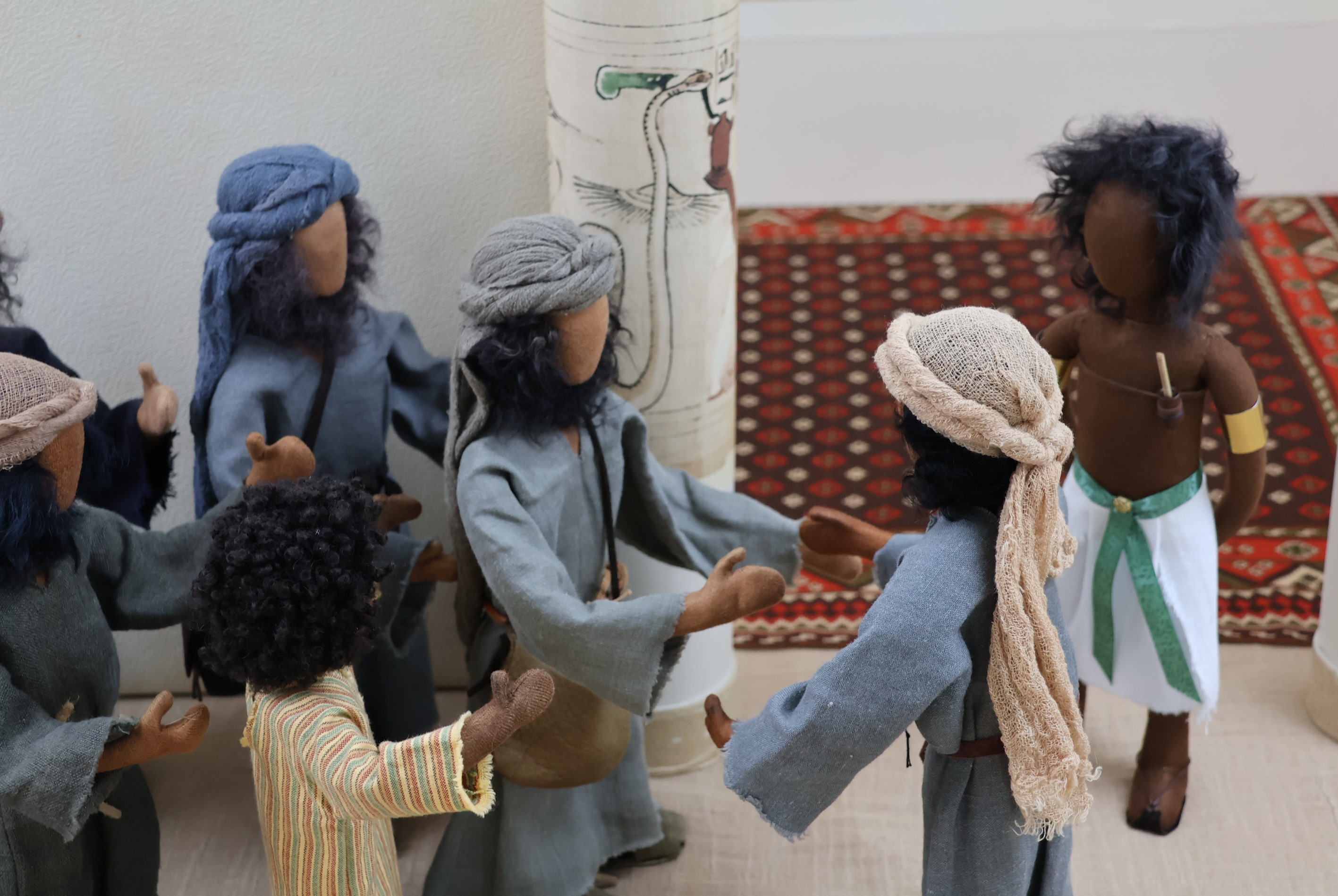 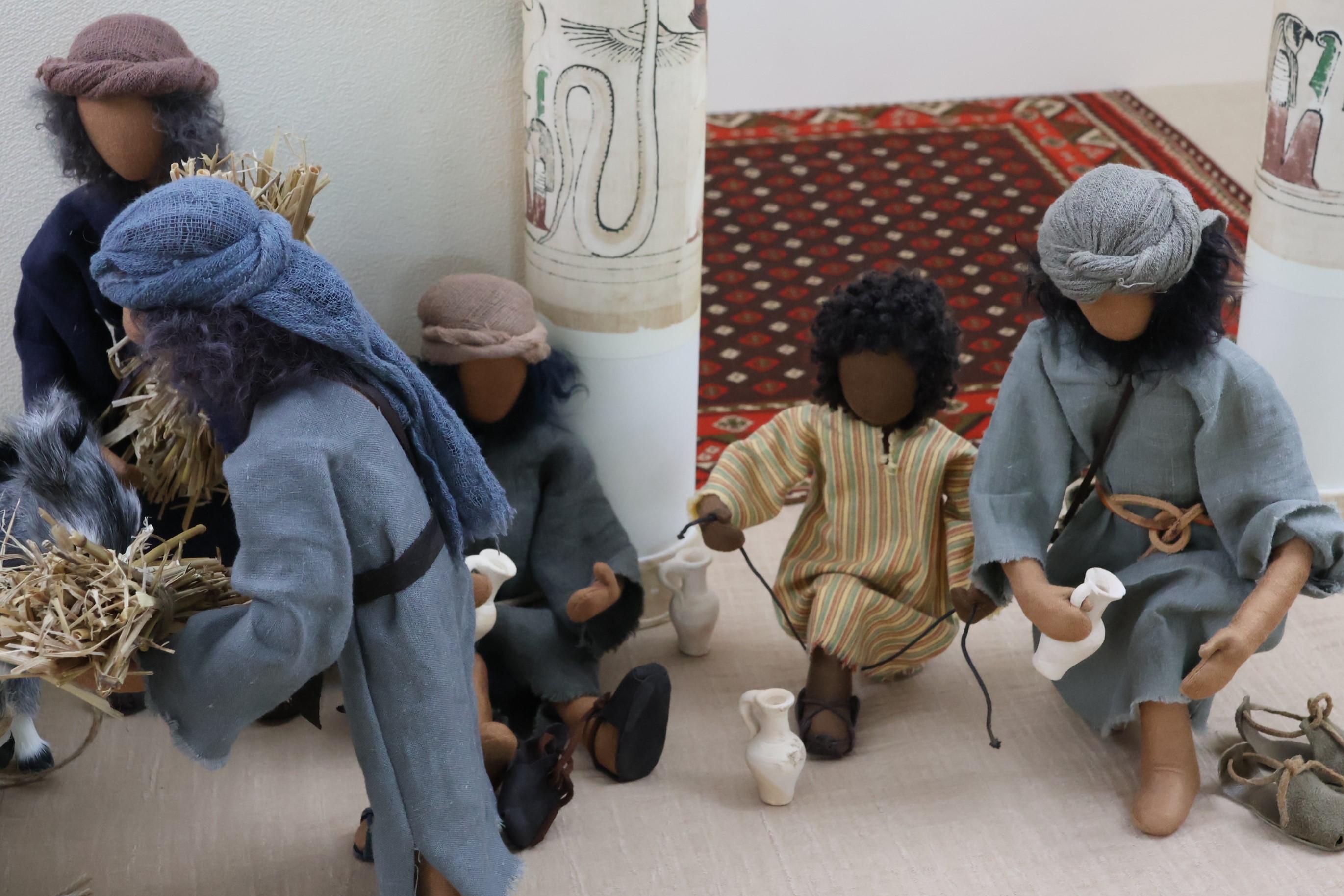 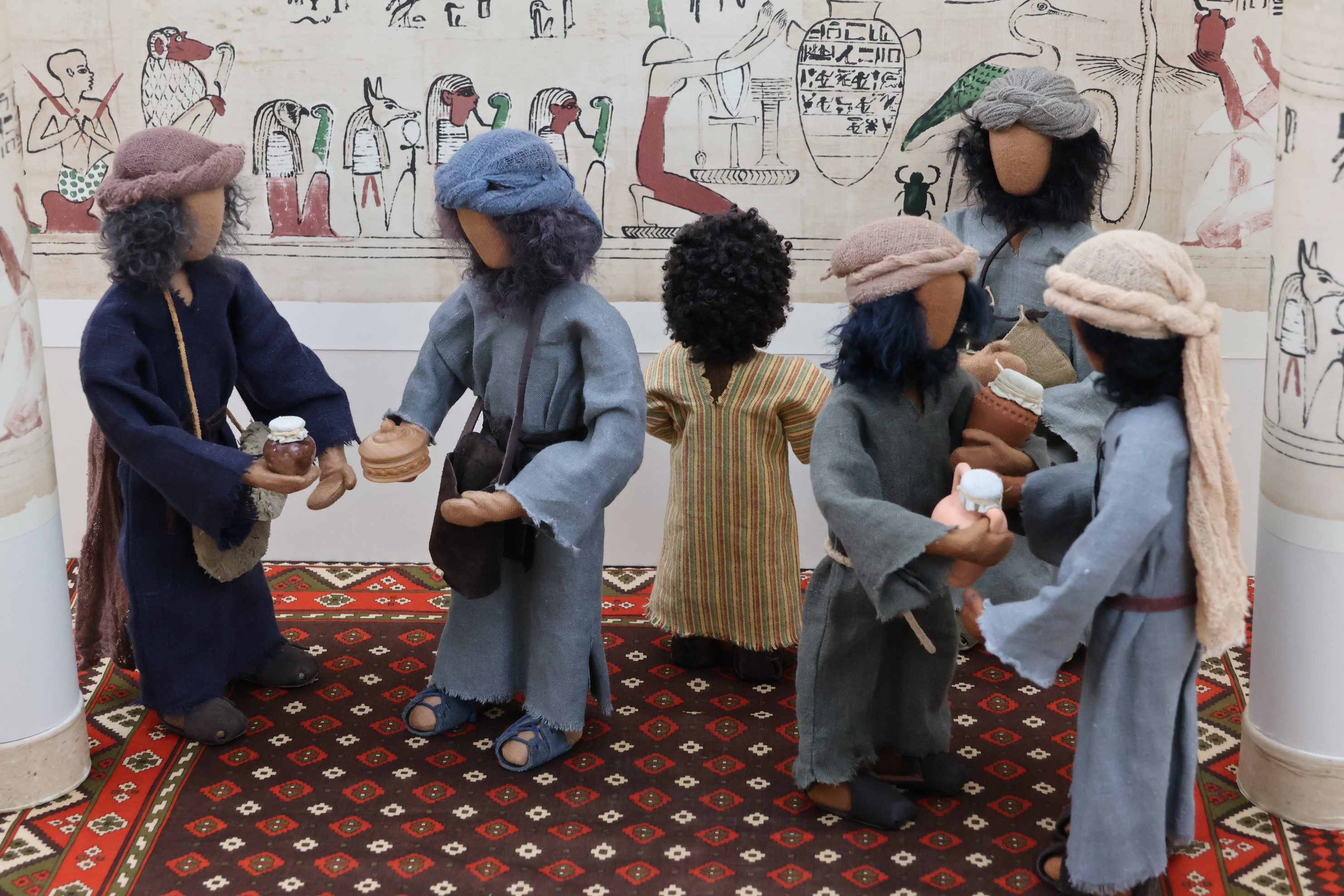 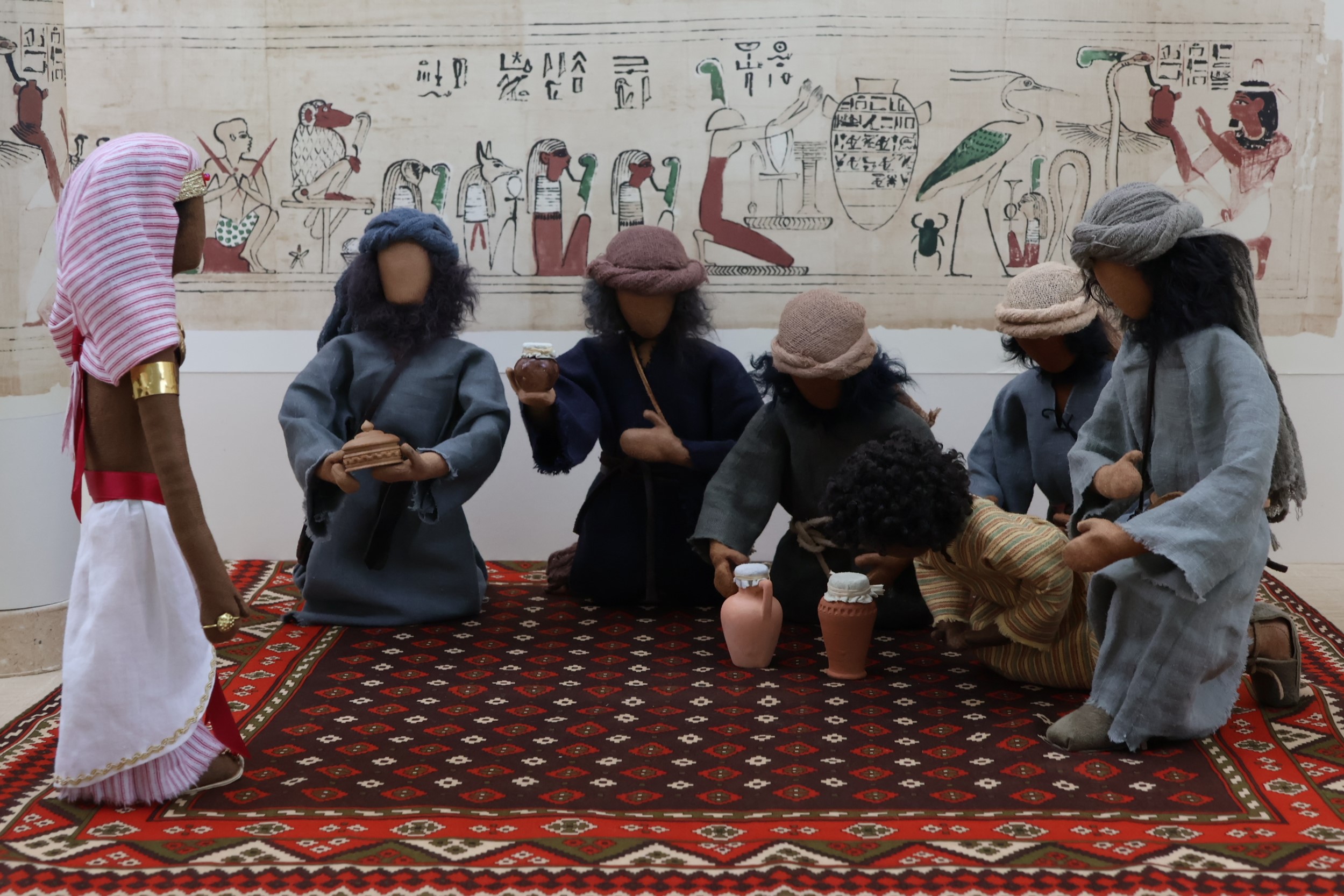 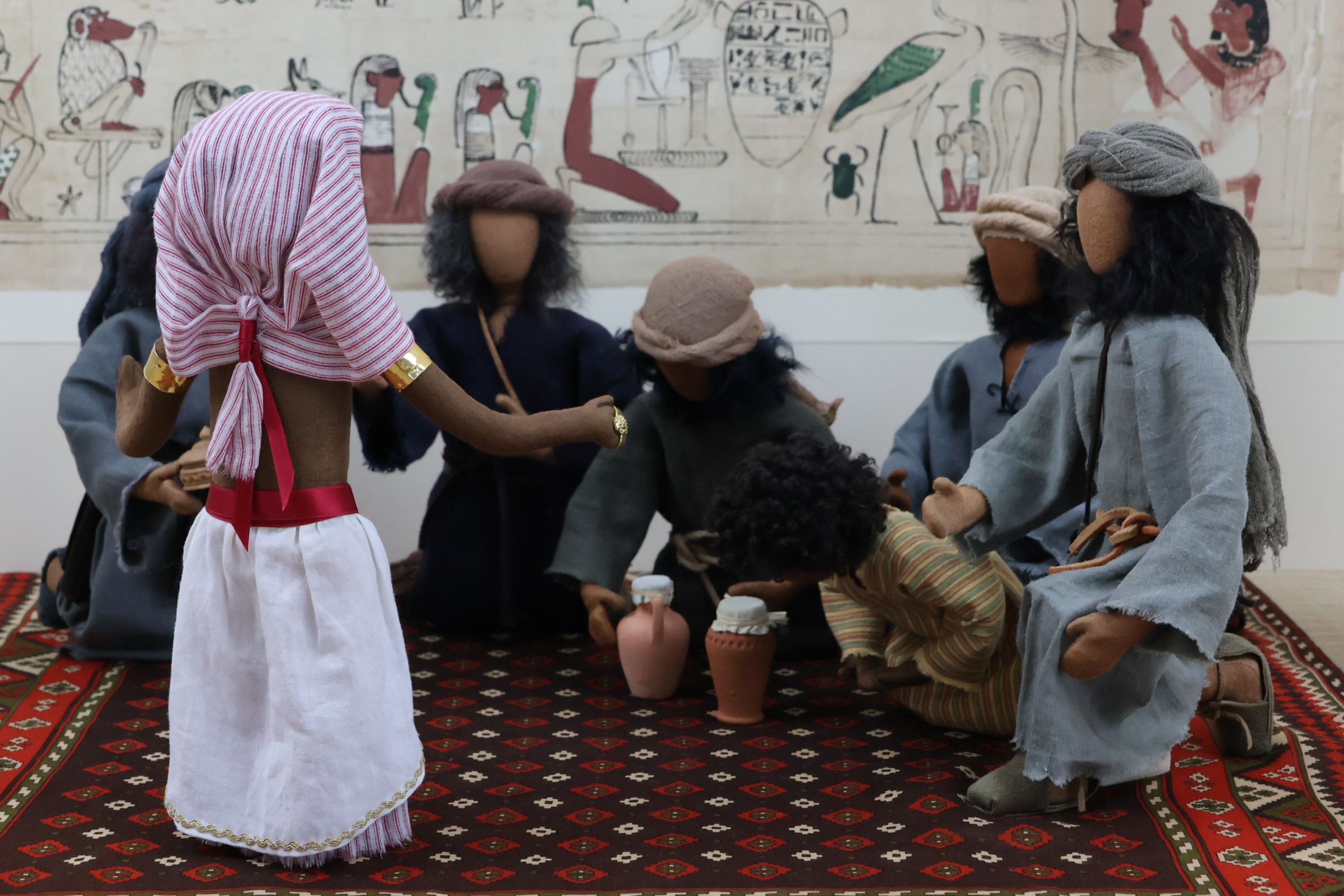 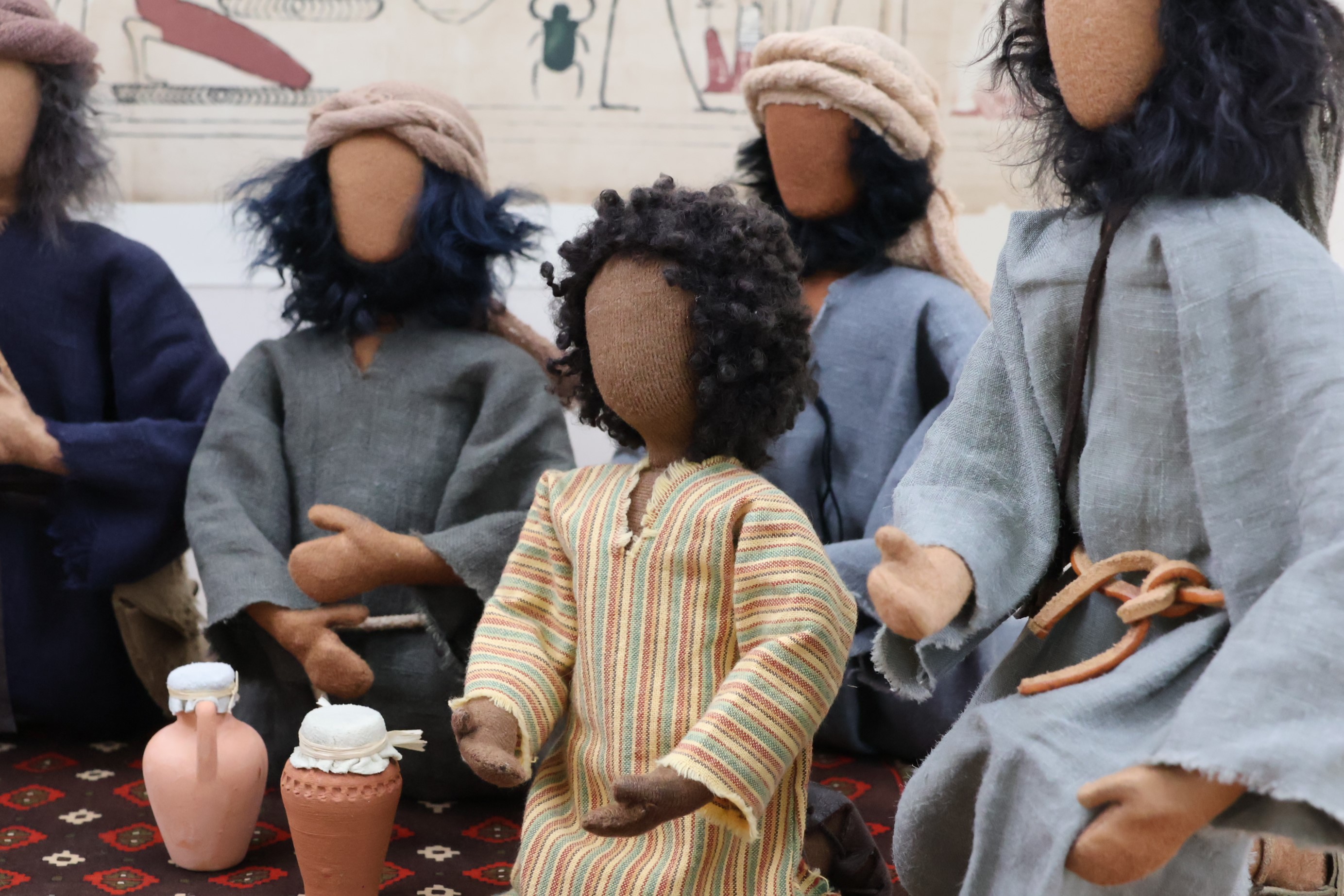 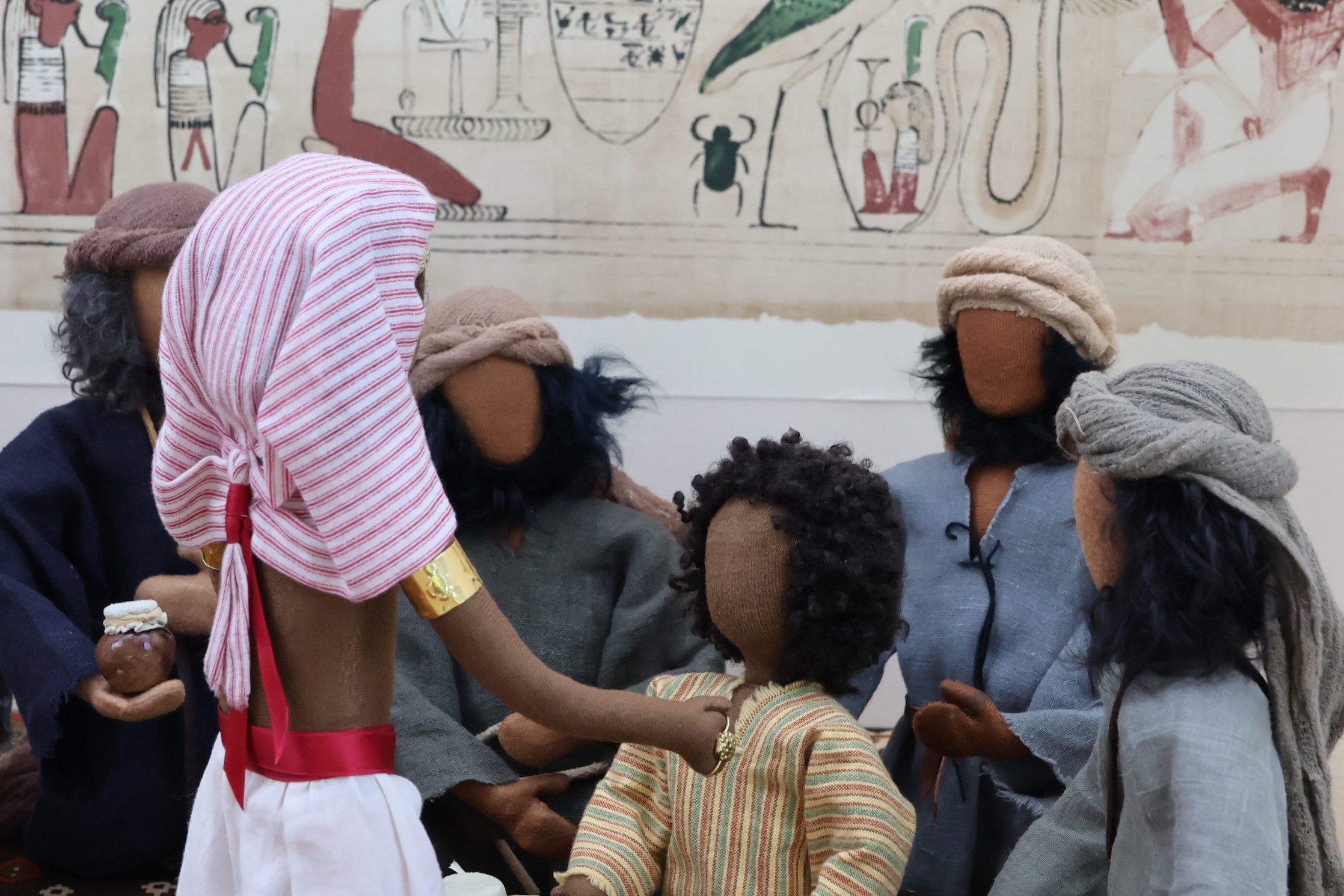 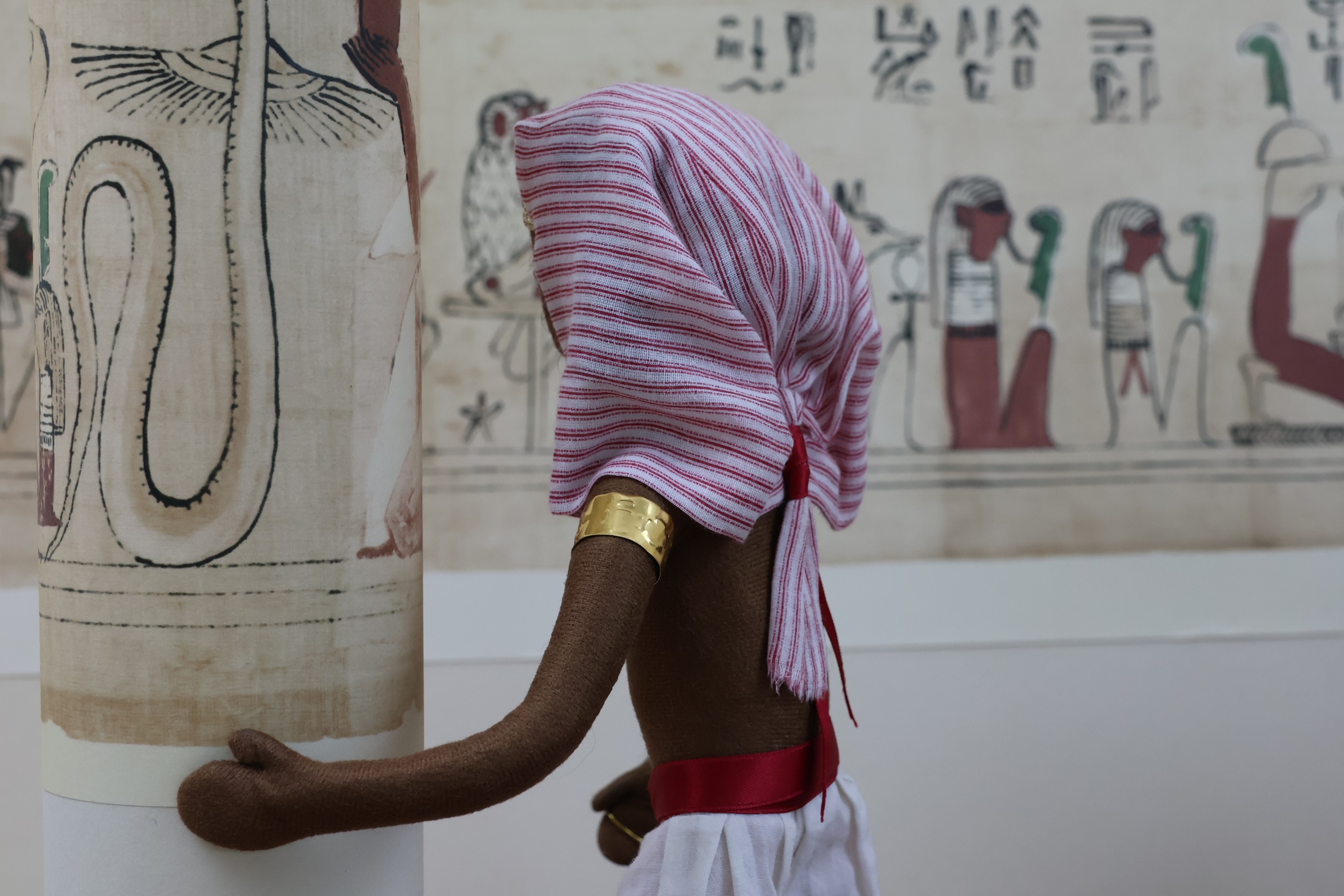 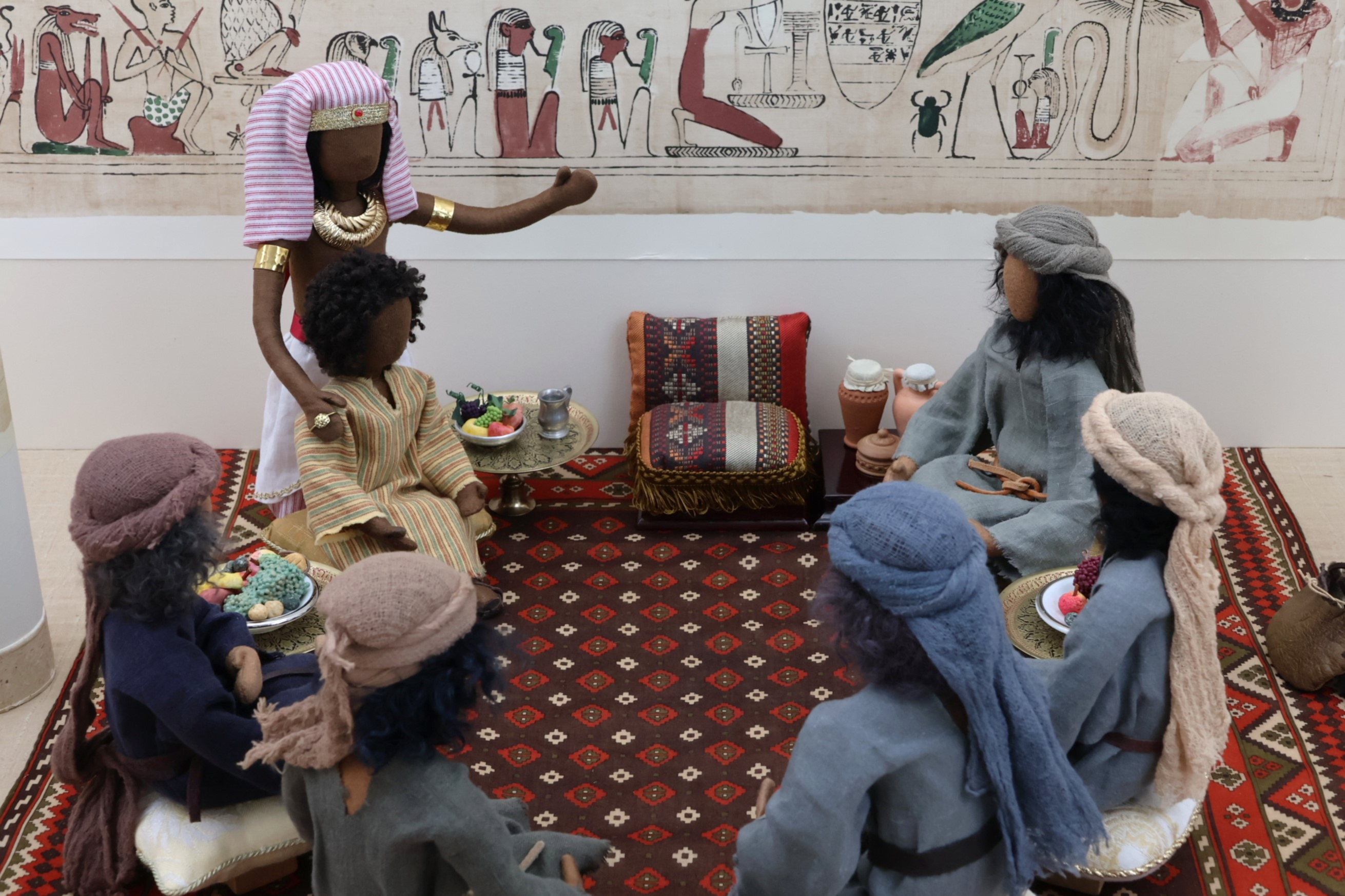 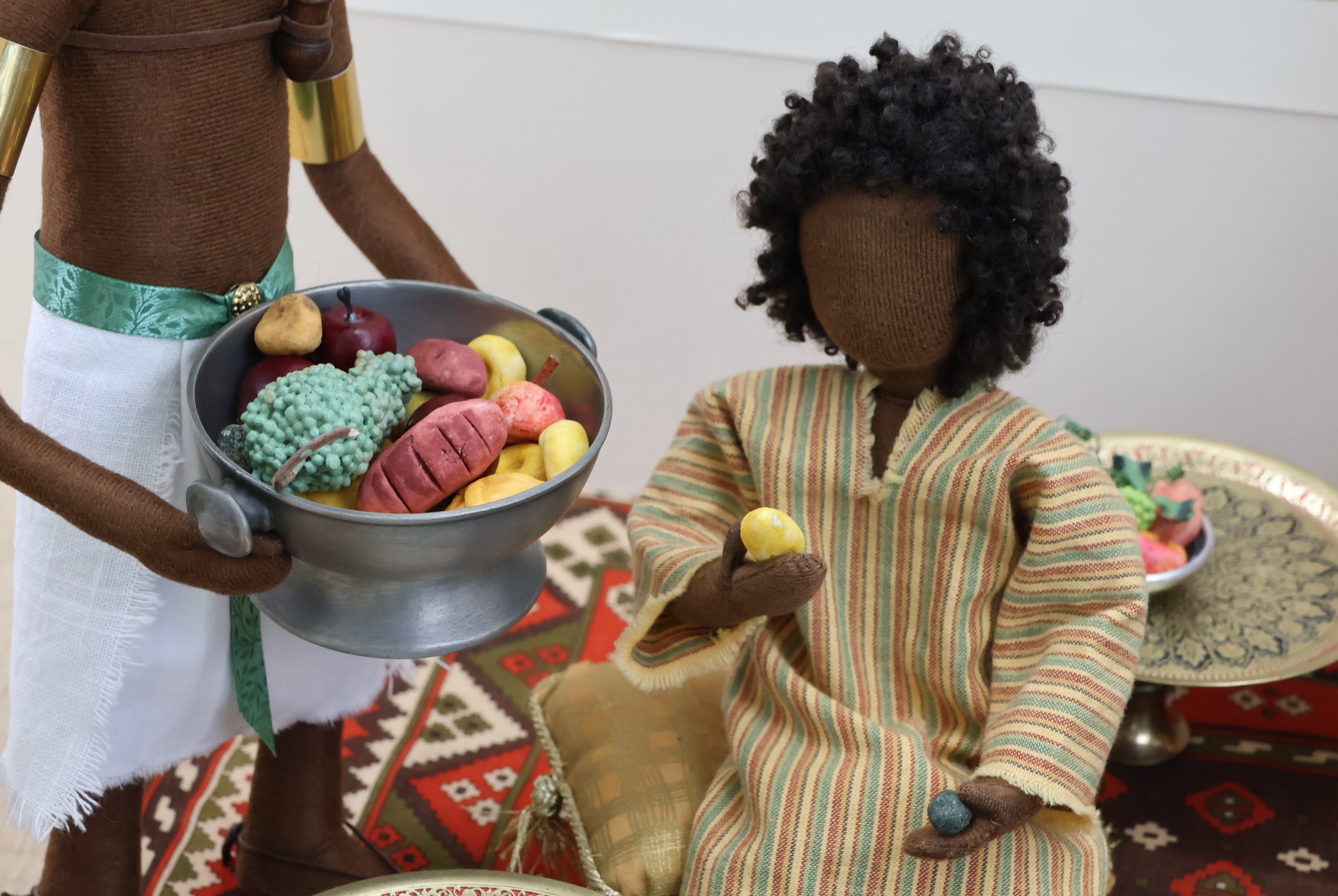 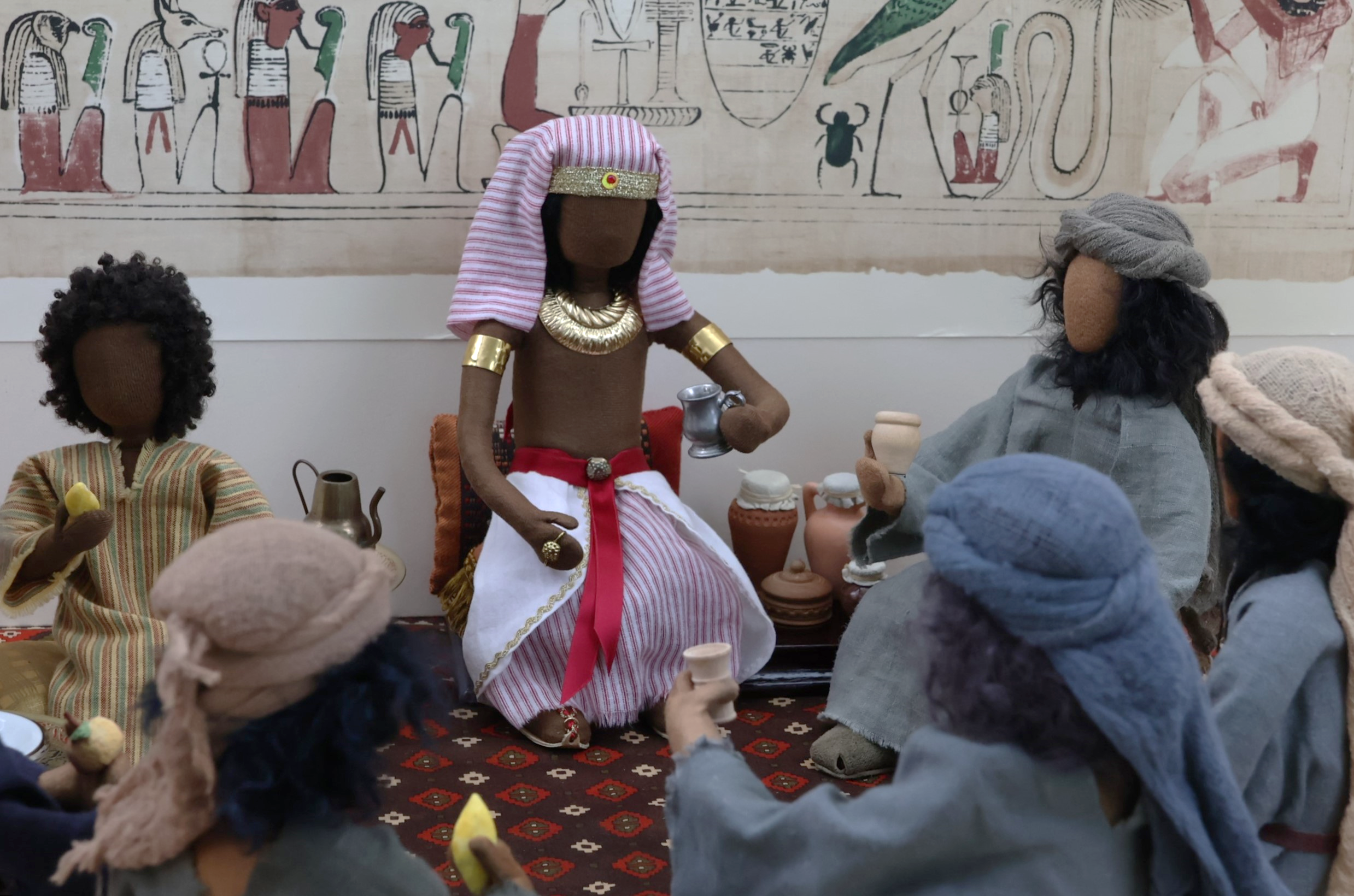 Josef lädt die Brüder ein
1. Mose 43
Fotos: Regina Eisenmann
2025